Bronisław Bida - roztoczański skrzypek, który kochał pszczoły
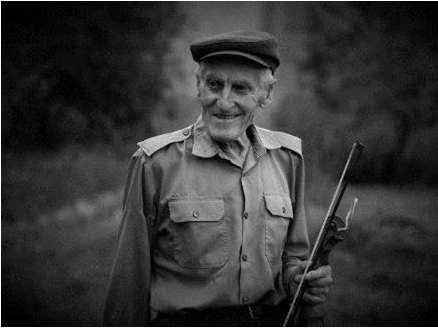 Krótka biografia
Bronisław Bida (1927-2013) - pszczelarz, rolnik, czapnik oraz  skrzypek. Swoją przygodę z muzyką zaczął jak sam mówi „niechcący” już w szkole podstawowej.
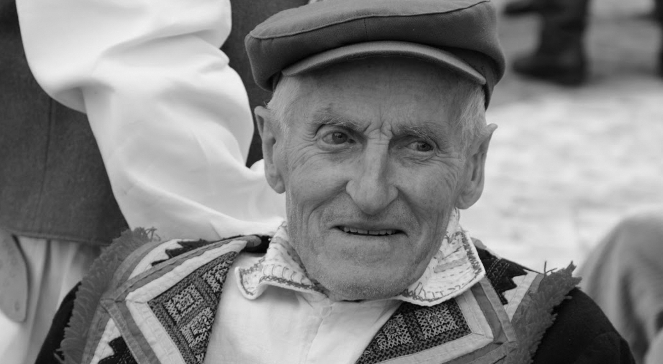 Pierwsze kroki w świecie muzyki
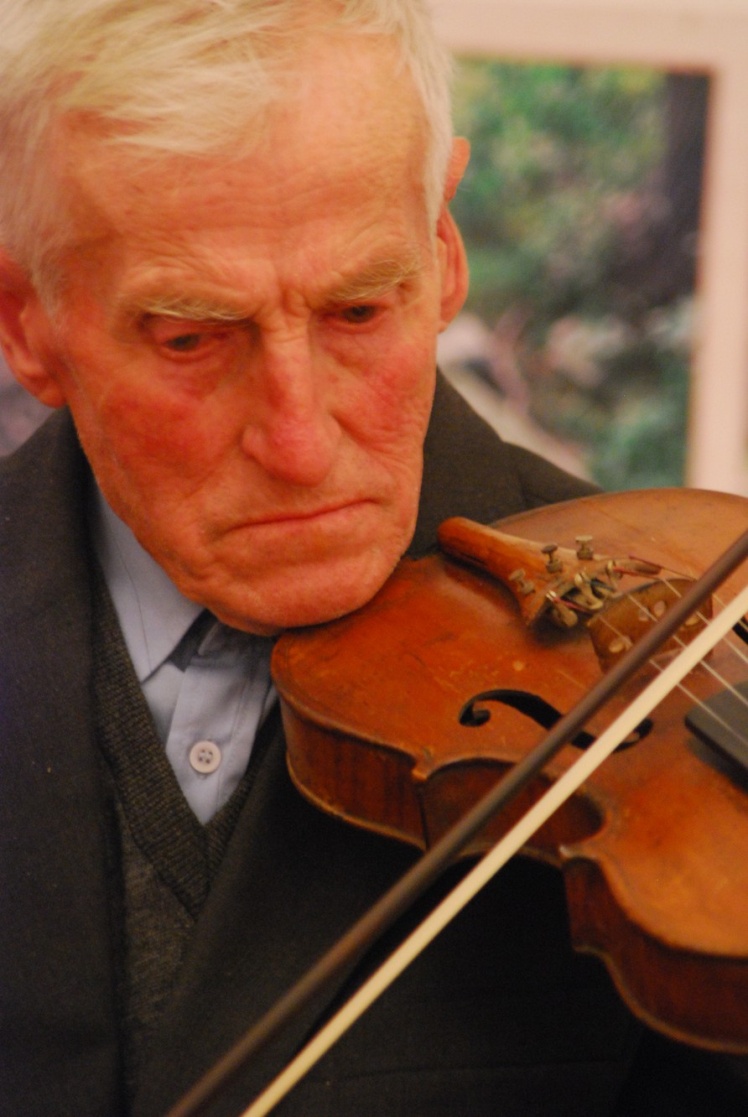 Mając osiem lat dostał pierwsze skrzypce od opuszczającej Gródki nauczycielki. Zamiłowanie do muzyki zawdzięcza również mamie, która bardzo lubiła śpiewać.
Pierwsze kroki w świecie muzyki
Początkowo pobierał lekcje u sławnego w okolicy skrzypka Józefa Radeja z Załawcza. Po wojnie swój warsztat doskonalił grając podczas zabaw tanecznych z miejscowymi muzykantami m.in. Kulą i Gałusem.
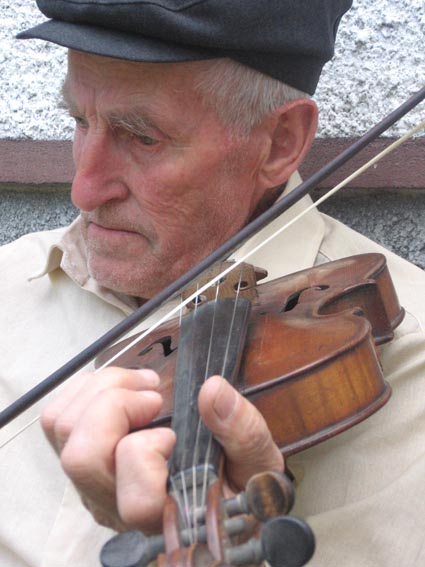 Jego muzyka
Wykonywał tradycyjny repertuar,w szczególności typowe dla regionu
podróżniaki oraz oberki, mazurki polkii kozaki zachowując   swój indywidualny i charakterystyczny styl gry.
Jego muzyka
Bronisław Bida wystąpił na kilkudziesięciu  festiwalach, koncertach i przeglądach. Wielokrotnie reprezentował na nich gminę Goraj pozostając pod opieką merytoryczną  Gminnego Ośrodka Kultury  w Goraju. Prezentował też swój dorobek na festynach w Goraju.
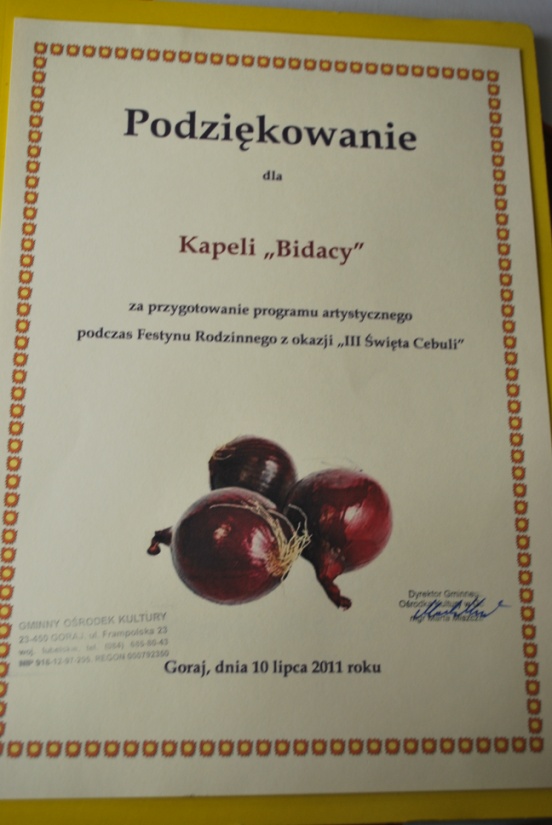 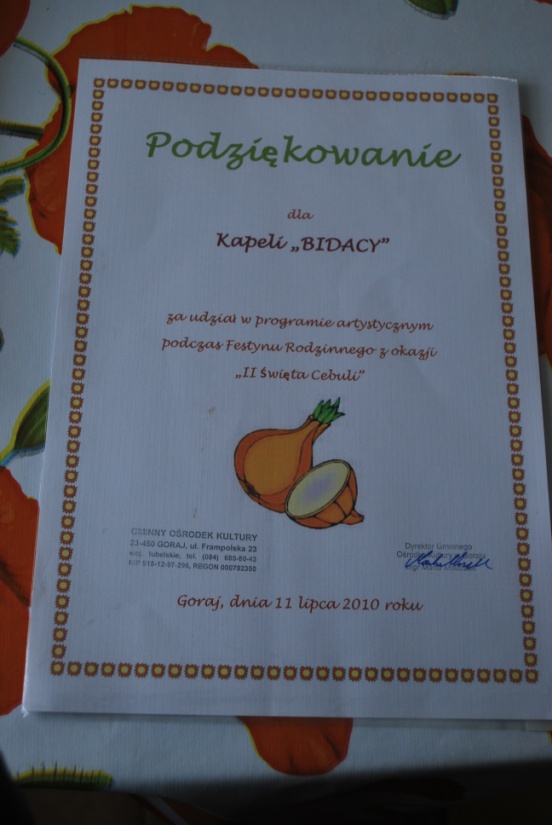 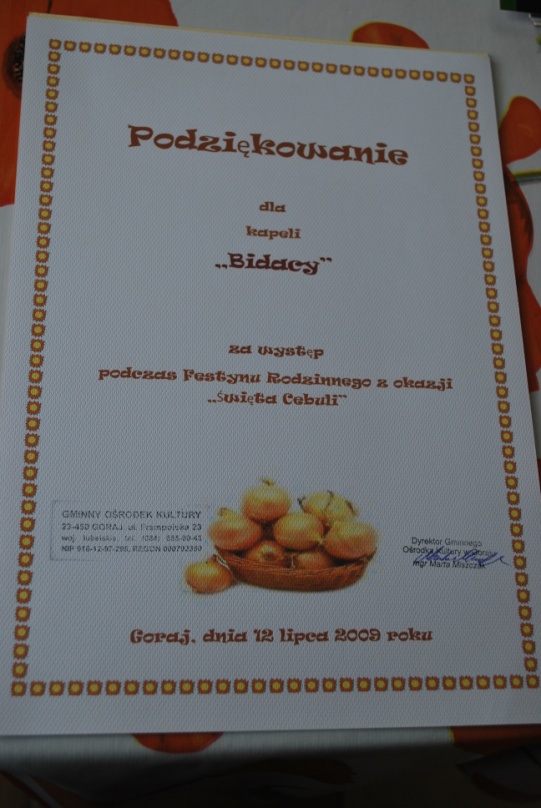 Styl gry
Większą wagę niż do energii w graniu przywiązywał do staranności wykonania   i do brzmienia, używał dwudźwięków.
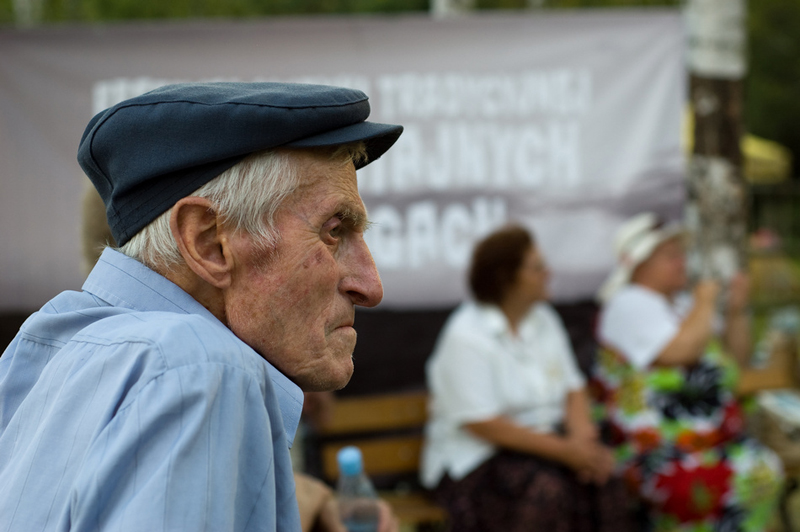 Kapela ,,Bidacy’’
Występował wraz z Bronisławem Górnym tworząc kapelę ,,Bidacy’’. Zdobyli razem wiele prestiżowych nagród.
Osiągnięcia
I nagroda na XXXIV Ogólnopolskim Festiwalu Kapel    i Śpiewaków Ludowych w Kazimierzu nad Wisłą, 16-18 czerwca 2000 r.
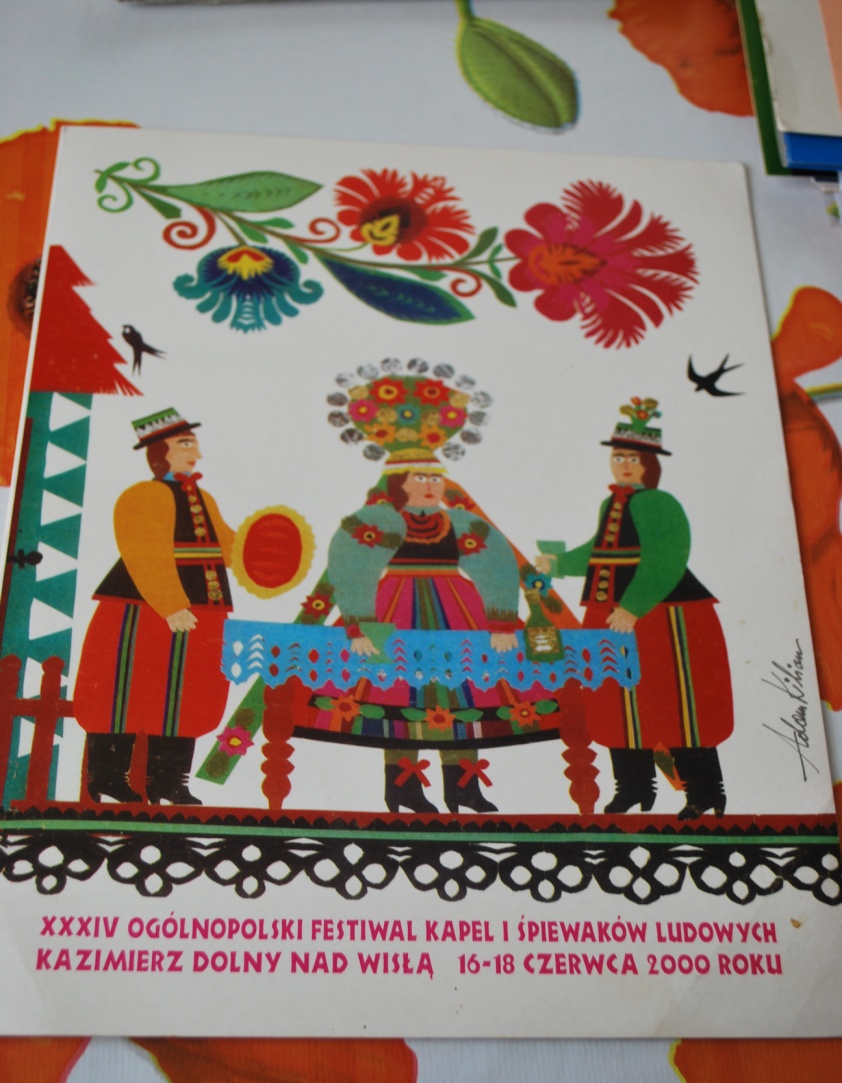 Osiągnięcia
Złote Basy (2008) podczas XV Konkursu Kapel i Śpiewaków Ludowych Regionów Nadwiślańskich  „Powiślaki” w Maciejowicach.
Osiągnięcia
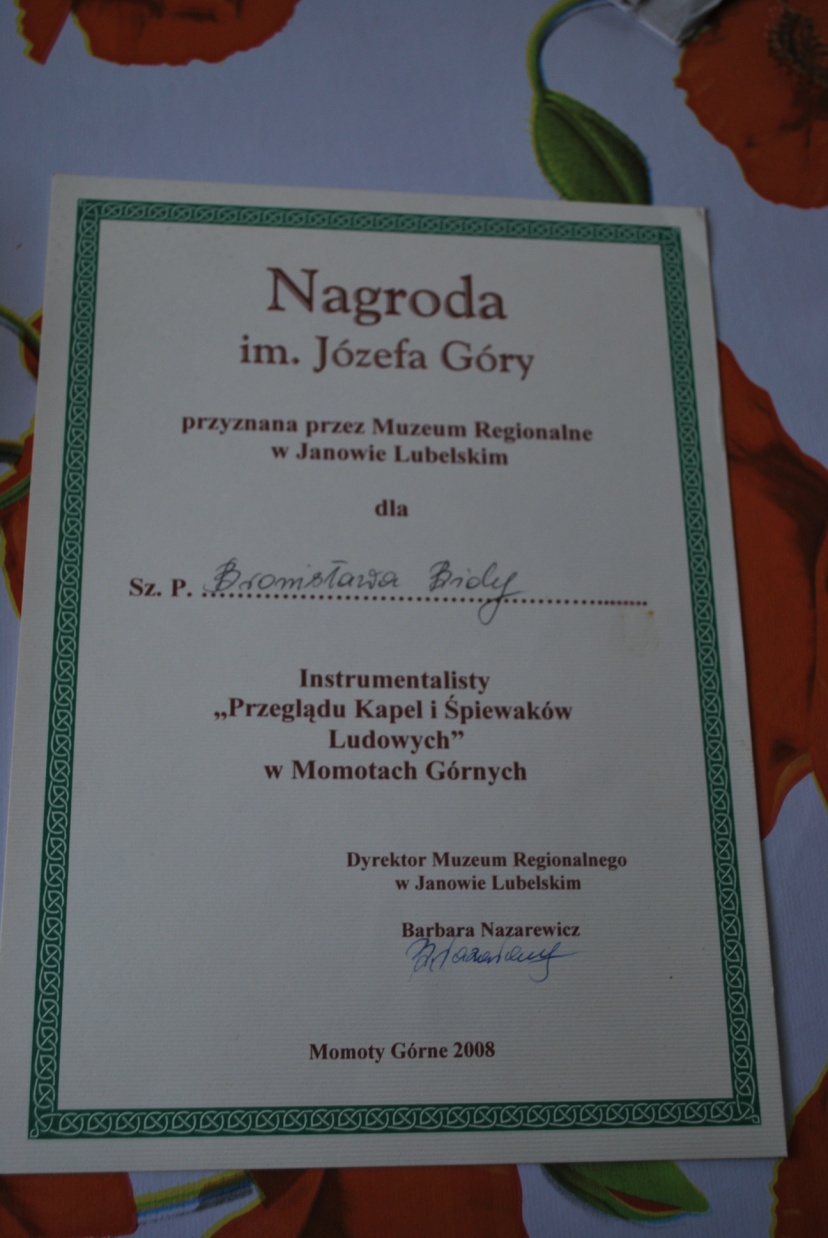 Nagroda im. Józefa Góry przyznana przez Muzeum Regionalne w Janowie Lubelskim podczas „Przeglądu Kapel i Śpiewaków Ludowych” w Momotach Górnych w 2008 r.
Osiągnięcia
II nagroda podczas 40 Ogólnopolskiego Festiwalu Kapel i Śpiewaków Ludowych w Kazimierzu nad Wisłą, 22-25 czerwca 2006 r.
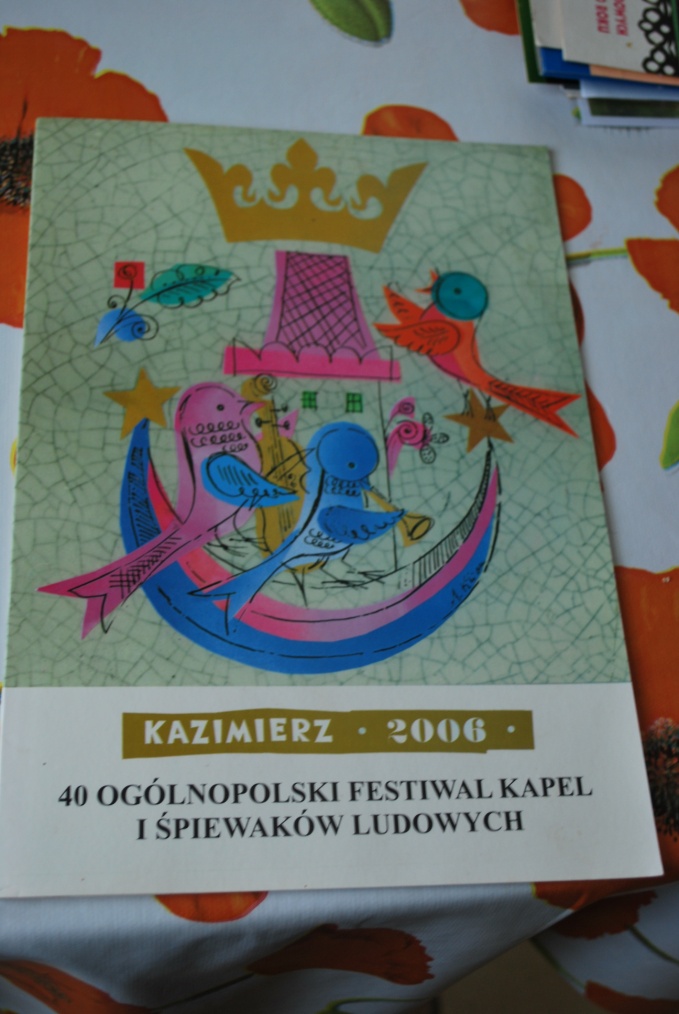 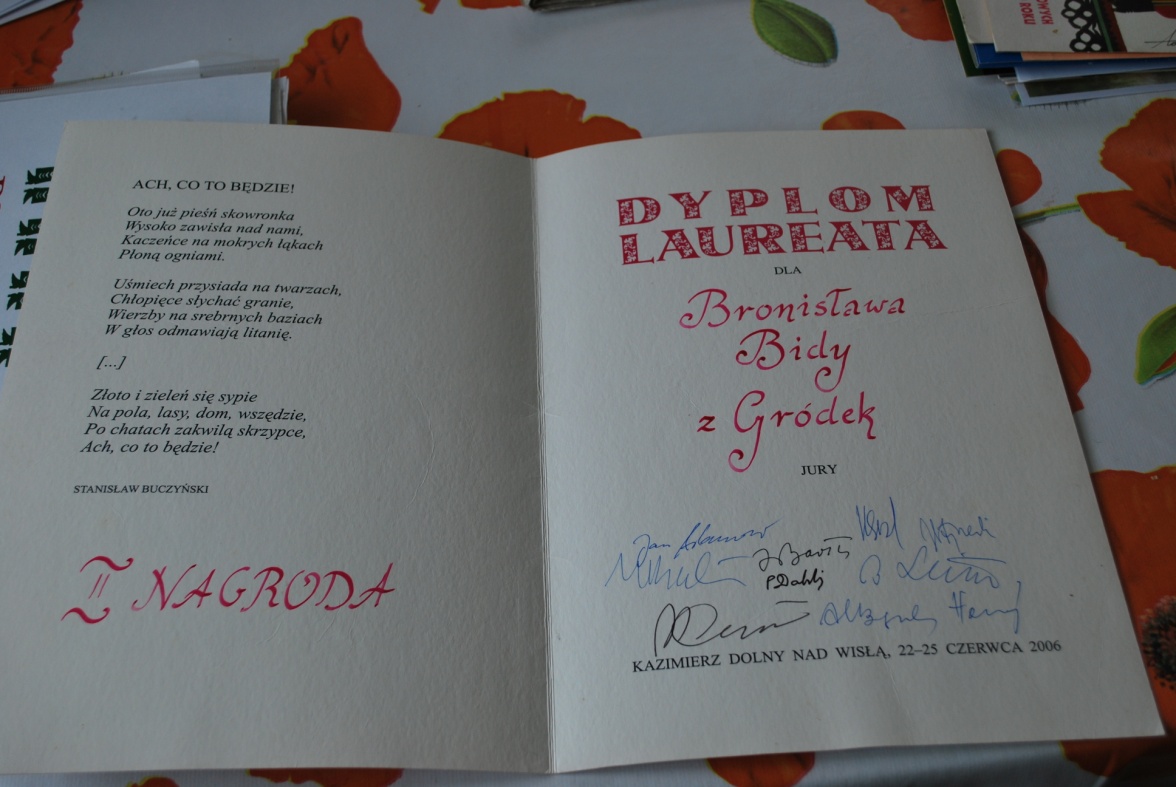 Osiągnięcia
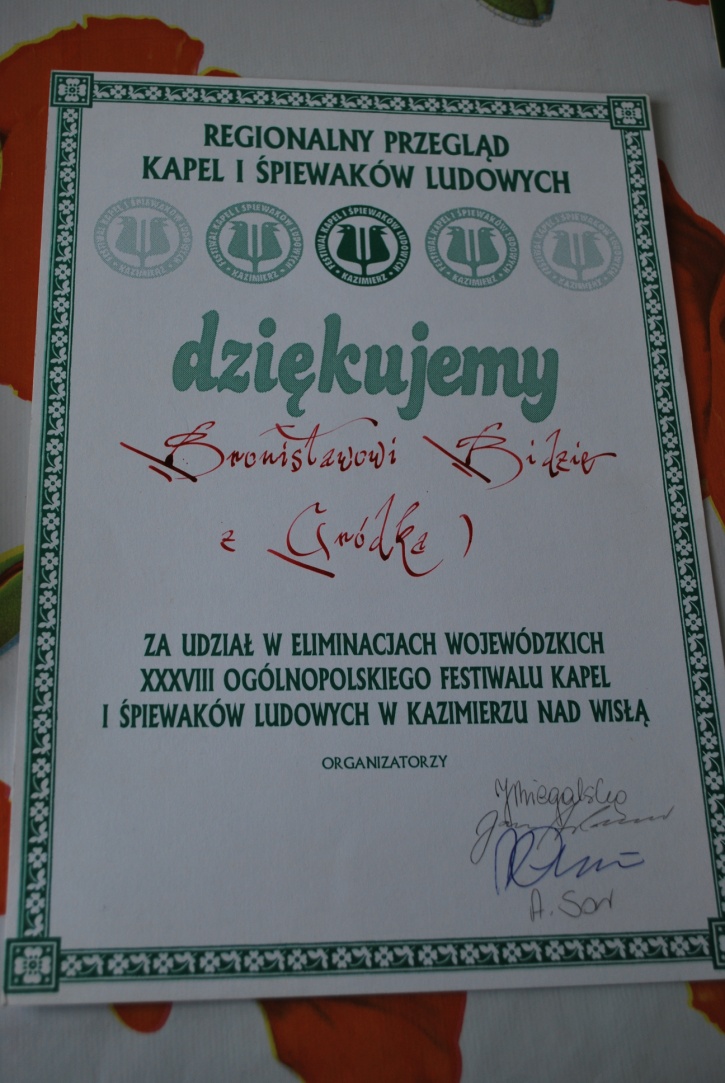 II nagroda podczas XXXVIII Ogólnopolskiego Festiwalu Kapel  i Śpiewaków Ludowych w Kazimierzu nad Wisłą, 28-30 czerwca 2002 r.
Osiągnięcia
II miejsce w Eliminacjach Regionalnych do 45 Ogólnopolskiego Festiwalu Kapel i Śpiewaków Ludowych w Kazimierzu nad Wisłą w Janowie Lubelskim, 3 maja 2011 r.
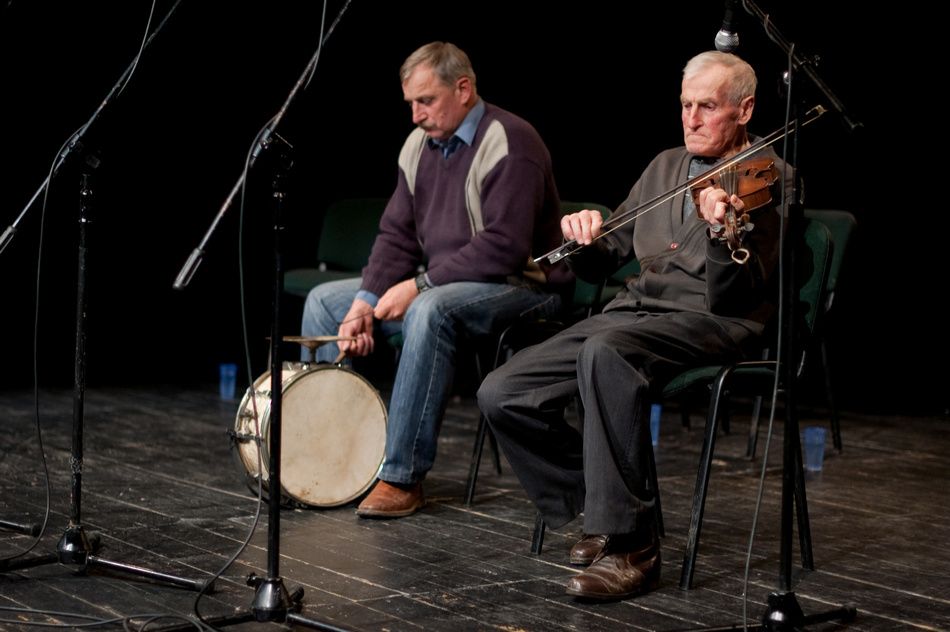 Osiągnięcia
I nagroda podczas 44 Ogólnopolskiego Festiwalu Kapel  i Śpiewaków Ludowych  w Kazimierzu nad Wisłą, 25-27 czerwca 2010 r.
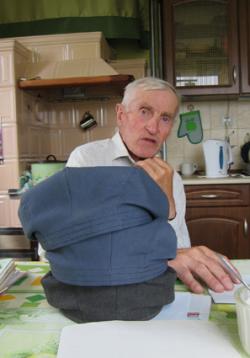 Osiągnięcia
II nagroda w kategorii solistów instrumentalistów w XVII Konkursie Kapel i Śpiewaków Ludowych Reginów Nadwiślańskich POWIŚLAKI w Maciejowicach, 12-13 czerwca 2010 r.
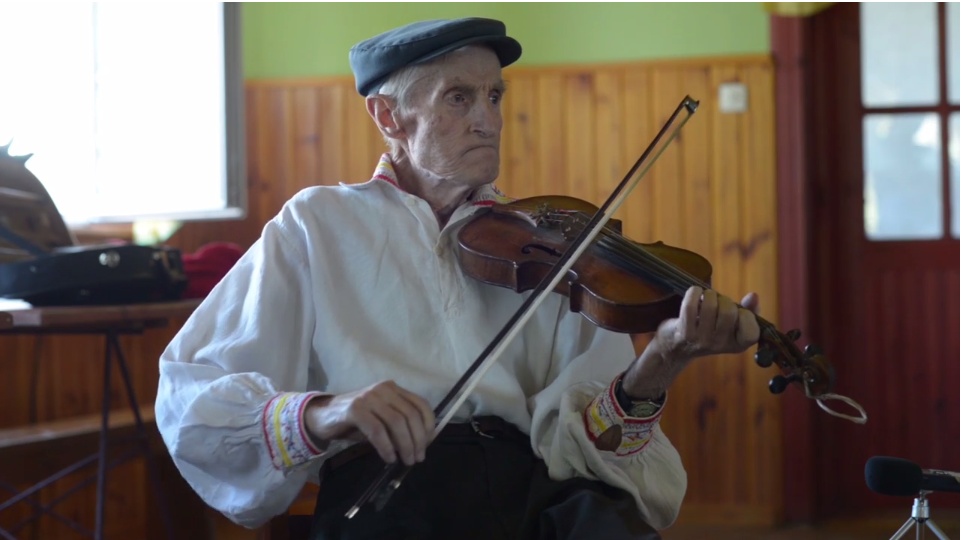 Nagrania skrzypka z Gródek
Mazurki:
Nagrania skrzypka z Gródek
Oberek
Mazurek
Bibliografia
http://www.gazetabilgoraj.pl/ps-23909-zmarl-bronislaw-bida/#_=_
Informacje, zdjęcia i nagrania ze zbiorów Gminnego Ośrodka Kultury      w Goraju
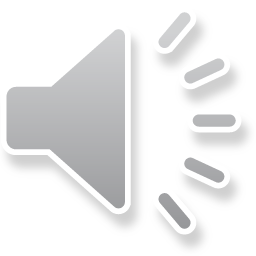 Wykonały:
Dominika Adamska
Aleksandra Prus
Magdalena Oleszek